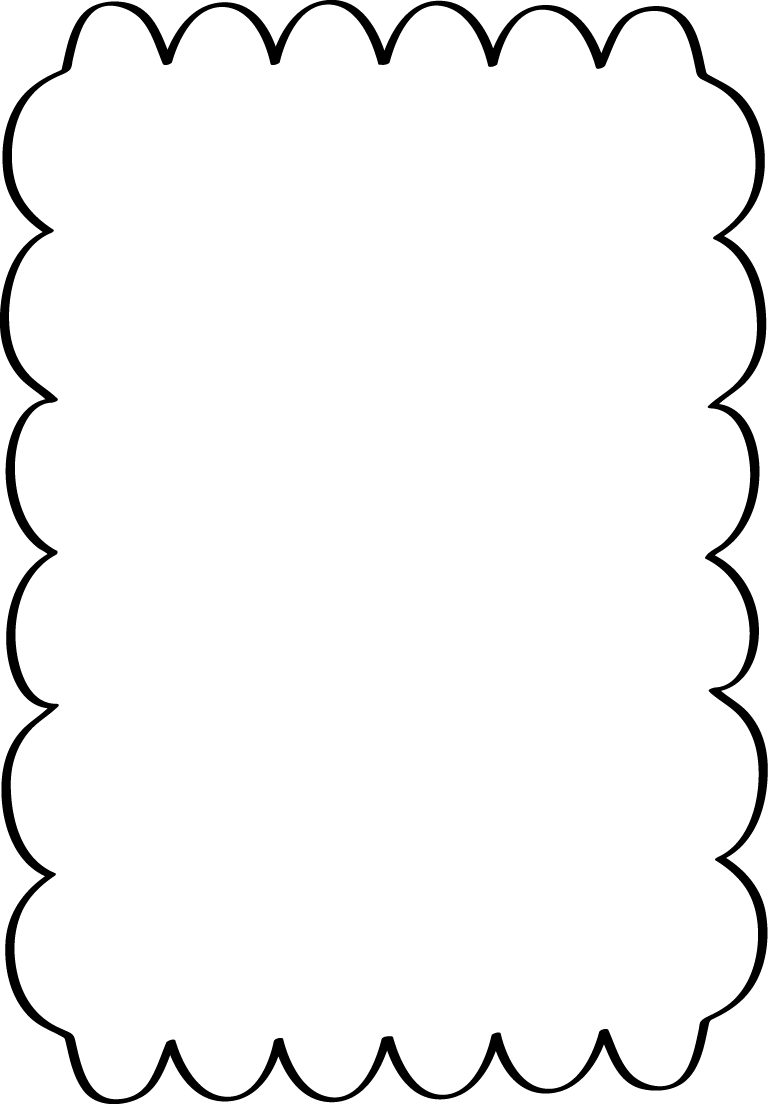 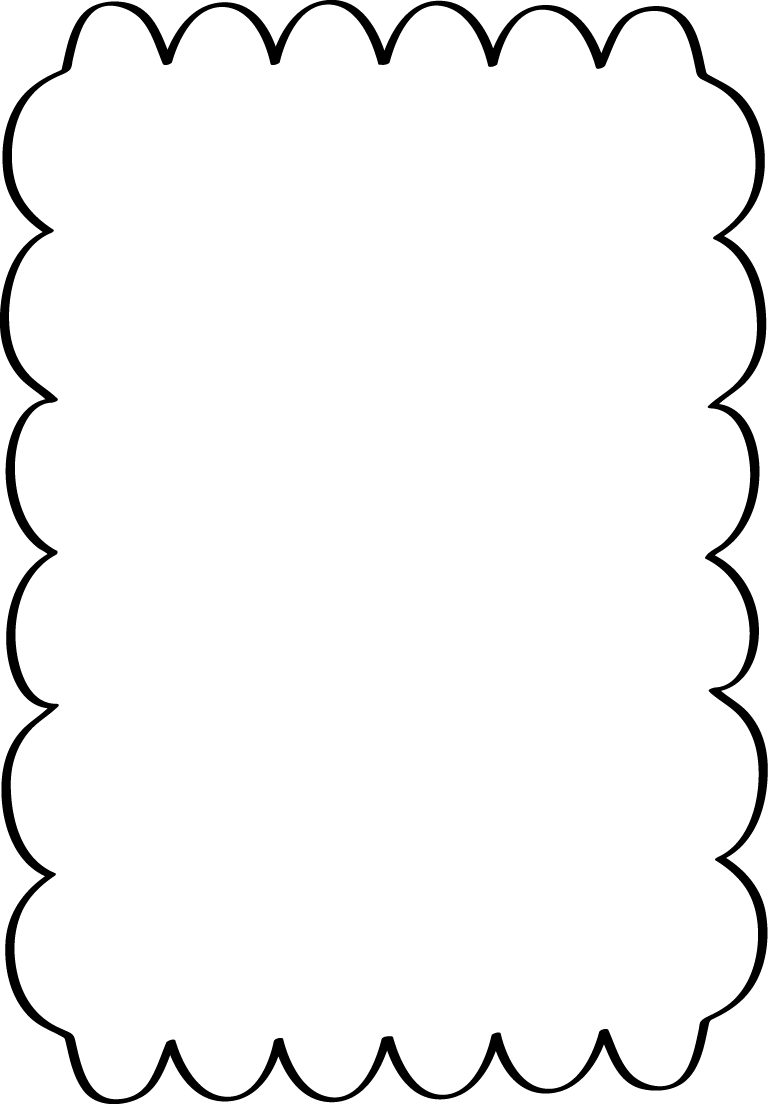 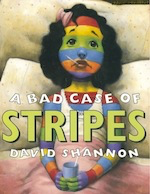 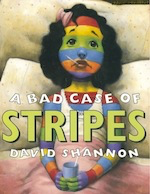 Read the book A Bad Case of Stripes 
Have students reflect upon the message of the story: We are all unique and being true to who we are is important
Discuss things that make each one of us unique, aside from our physical appearance: interests, talents and inner character traits, and how each unique person will contribute to the whole of the class
Show students the blank template of the person and talk about how they will transform this blank person into a representation of themselves
Students will share their unique selves with the rest of the class. They can describe their pictures, or the class can try to guess things about the student based on the picture.
Read the book A Bad Case of Stripes 
Have students reflect upon the message of the story: We are all unique and being true to who we are is important
Discuss things that make each one of us unique, aside from our physical appearance: interests, talents and inner character traits, and how each unique person will contribute to the whole of the class
Show students the blank template of the person and talk about how they will transform this blank person into a representation of themselves
Students will share their unique selves with the rest of the class. They can describe their pictures, or the class can try to guess things about the student based on the picture.
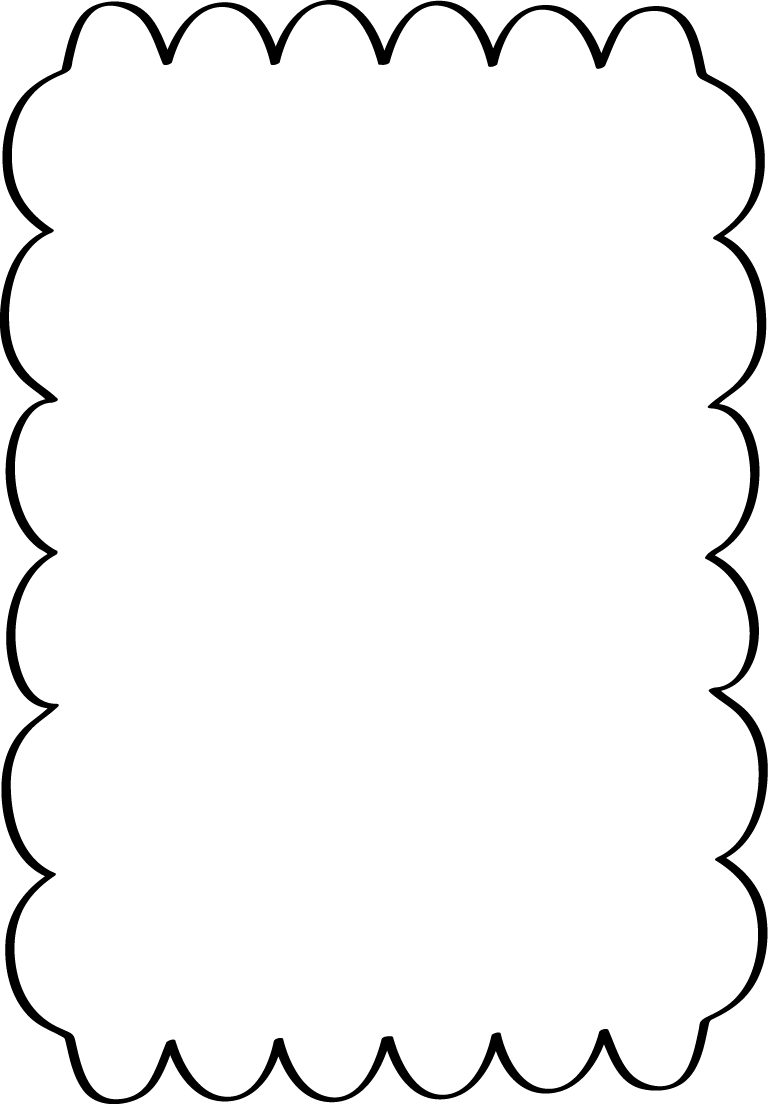 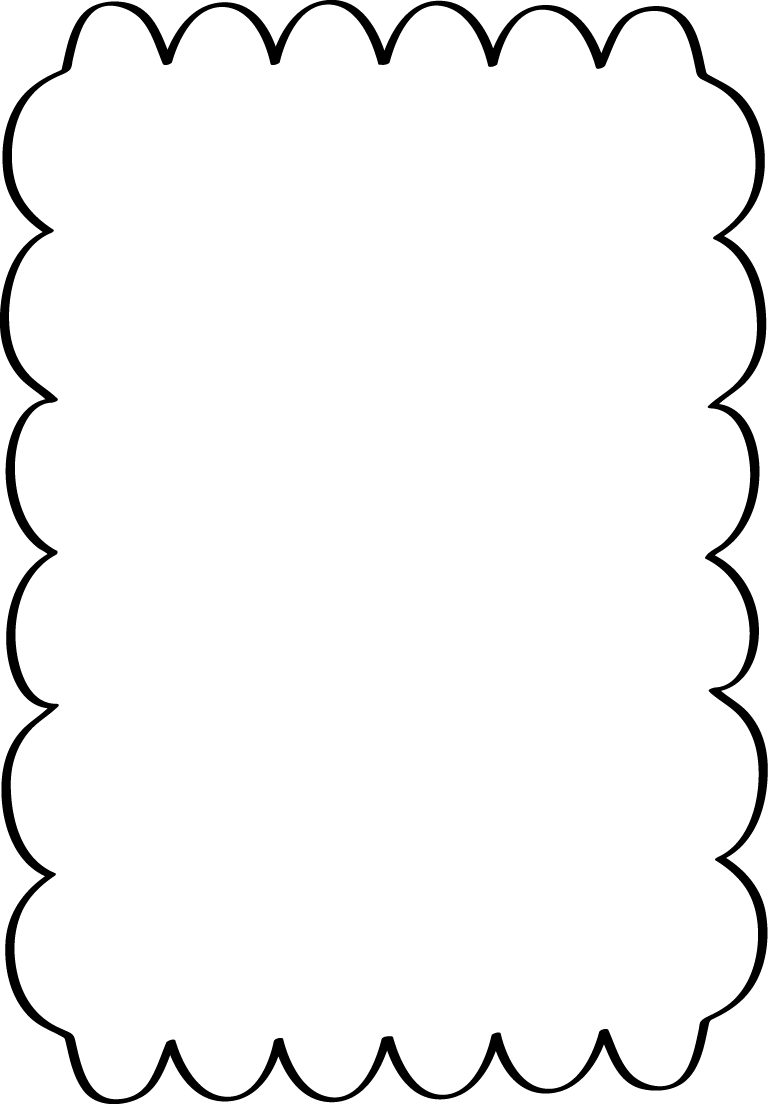 Other Titles to Explore
Other Titles to Explore
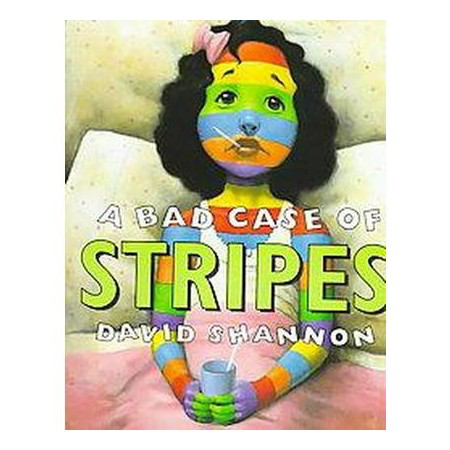 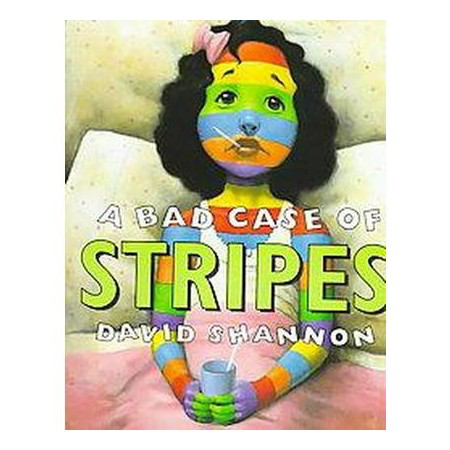 A Bad Case of Stripes: The story of young Camilla Cream, a closeted lover of lima beans and a worrier about others' opinions of her. On the first day of school, Camilla wakes up to find herself completely covered in rainbow stripes!
A Bad Case of Stripes: The story of young Camilla Cream, a closeted lover of lima beans and a worrier about others' opinions of her. On the first day of school, Camilla wakes up to find herself completely covered in rainbow stripes!
One: Blue is a quiet color. Red’s a hothead who likes to pick on Blue. Yellow, Orange, Green, and Purple don’t like what they see, but what can they do? When no one speaks up, things get out of hand — until One comes along and shows all the colors how to stand up, stand together, and count. As budding young readers learn about numbers, counting, and primary and secondary colors, they also learn about accepting each other's differences and how it sometimes just takes one voice to make everyone count.
One: Blue is a quiet color. Red’s a hothead who likes to pick on Blue. Yellow, Orange, Green, and Purple don’t like what they see, but what can they do? When no one speaks up, things get out of hand — until One comes along and shows all the colors how to stand up, stand together, and count. As budding young readers learn about numbers, counting, and primary and secondary colors, they also learn about accepting each other's differences and how it sometimes just takes one voice to make everyone count.
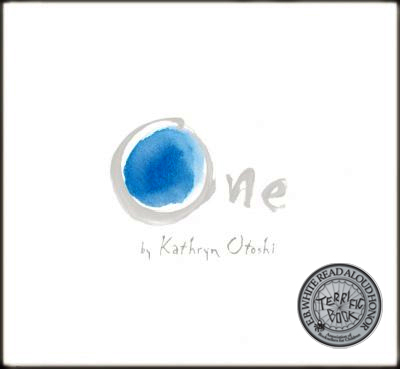 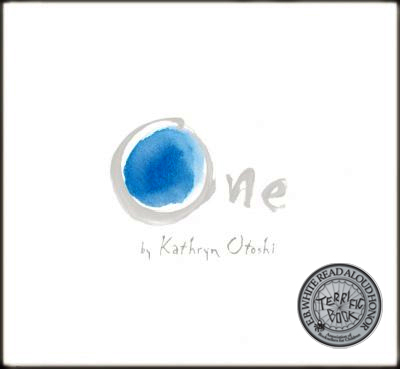 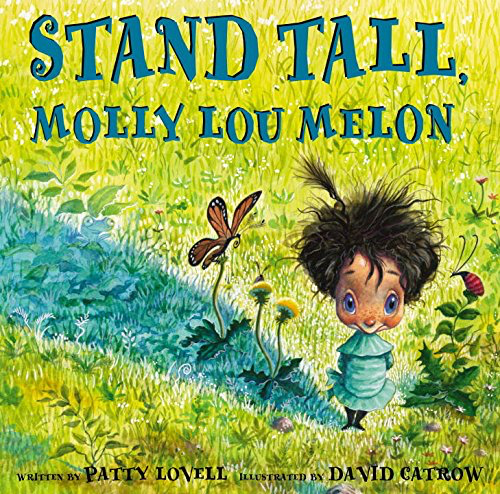 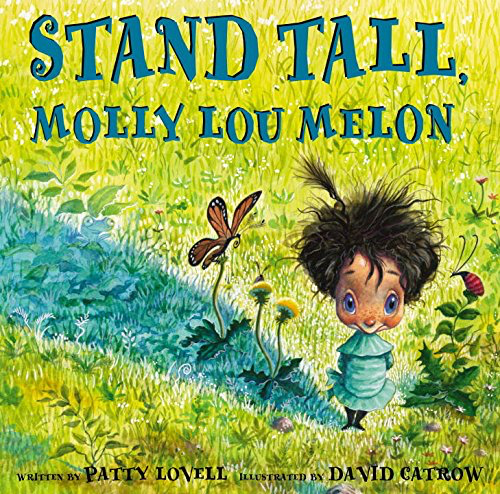 Stand Tall, olly Lou Melon: No matter what a bully may do, always stand tall. Molly Lou Melon is short and clumsy, has buck teeth, and has a voice that sounds like a bullfrog being squeezed by a boa constrictor. She doesn't mind. Her grandmother has always told her to walk proud, smile big, and sing loud, and she takes that advice to heart. But then Molly Lou has to start in a new school. A horrible bully picks on her on the very first day, but Molly Lou Melon knows just what to do about that.
Stand Tall, olly Lou Melon: No matter what a bully may do, always stand tall. Molly Lou Melon is short and clumsy, has buck teeth, and has a voice that sounds like a bullfrog being squeezed by a boa constrictor. She doesn't mind. Her grandmother has always told her to walk proud, smile big, and sing loud, and she takes that advice to heart. But then Molly Lou has to start in a new school. A horrible bully picks on her on the very first day, but Molly Lou Melon knows just what to do about that.